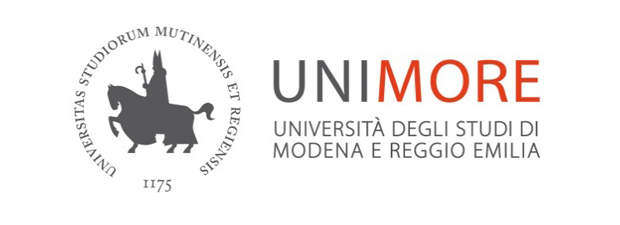 Mitochondrial dynamics in neurodegenerative diseases
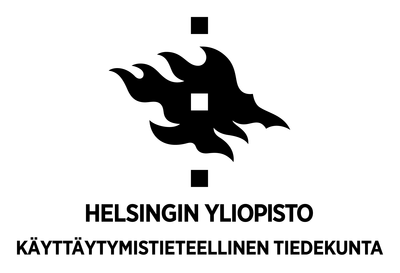 10 Aprile 2019
Michelle Guarniero
Daniele Reggio
 
Medical Biotechnologist
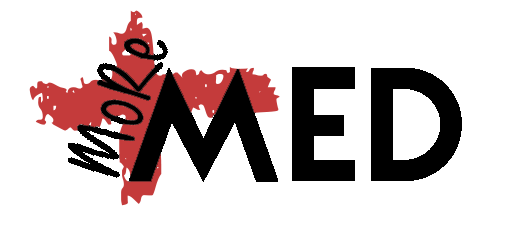 Surveillance strategies: the first layer
Molecular QC
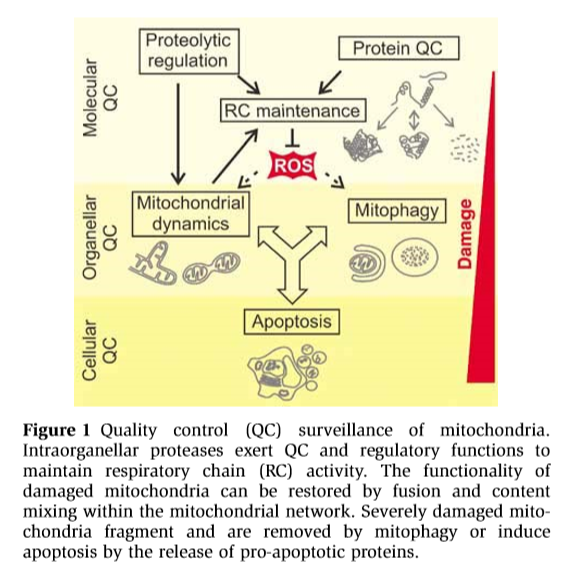 Proteolytic 
regulation
Protein QC
RC maintenance
ROS
(Adapted from Tatsuta et al. , 2008)
Molecular QC: different protease systems
AAA-protease

QC surveillance
RC biogenesis and integrity
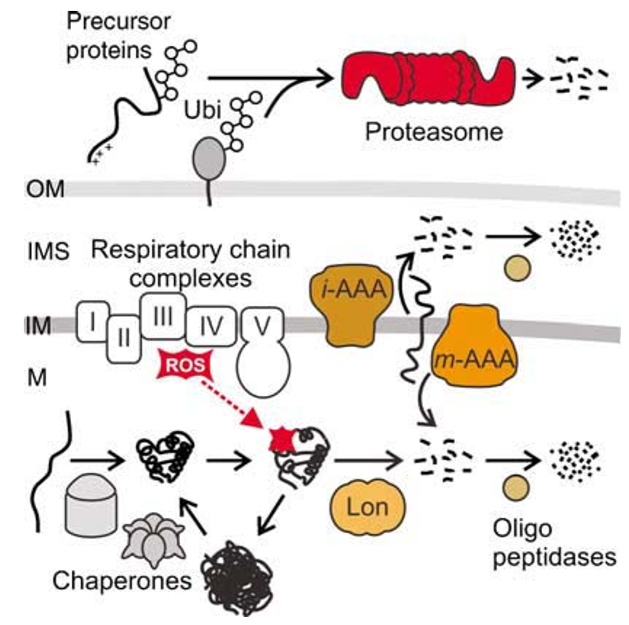 QC of matrix proteins

Recognizes and removes 
non-assembled and misfolded proteins selectively.
(Modified from Tatsuta et al. , 2008)
Molecular QC:  focus on the AFG3L2 AAA-protease
AFG3L2 FUNCTIONSStability of newly synthesized mitochondrial proteins
OM
AAA-protease
AFG3L2
IM
SPG7
Hetero-oligomers
Homo-oligomers
AFG3L2
AFG3L2 PATHOGENIC MUTATIONS 

Hereditary spastic paraplegia (HSP)
Spastic ataxia (SPX55)
Spinocerebellar ataxia (SCA28)
Loss of Mito Ribosomes
Defective Oxidative phosphorylation
Mito Fragmentation
Common Hallmarks
Block of Axonal trafficking
Surveillance strategies: the second layer
ROS
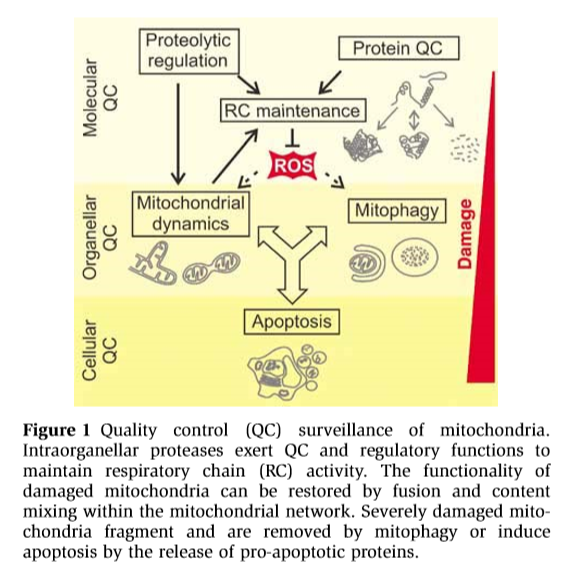 Mitochondrial
dynamics
Mitophagy
ORGANELLAR QC
APOPTOSIS
(Adapted  from Tatsuta et al. , 2008)
Mitochondrial dynamics: OPA1 coordinates membrane ultrastructure
Physiological condition
CYTOPLASM
OPA1
GTPase
OPA1
OMA1
+YME1L
Cleavage
TOM
OM
S-OPA1
IMS
S-OPA1
S-OPA1
OMA1
S-OPA1
Metalloprotease
L-OPA1
A
IM
L-OPA1
L-OPA1
YME1L
i-AAA
S/L- forms Balance is crucial to determine 
Membrane morphology 
Mitochondrial Integrity
AFG3L2 dysfunction increases OMA1 activity and alters L-OPA cleavage
S-OPA1
S-OPA1
CYTOPLASM
GTPase
OPA1
AFG3L2
S-OPA1
L-OPA1
L-OPA1
OM
TOM
S-OPA1
OMA1
L-OPA1
IMS
OMA1
Metalloprotease
L-OPA1
L-OPA1
A
IM
YME1L
i-AAA
Remodelling of mitochondrial morphology
Mito fragmentation
Aim of the study
Elucidate the link between L-OPA1 cleavage and AFG3L2 dysfunction as a source of mitochondrial fragmentation


May other AAA-protease exert similar function on OPA1 balance?
1. Elucidate the link between L-OPA1 cleavage and AFG3L2 dysfunction
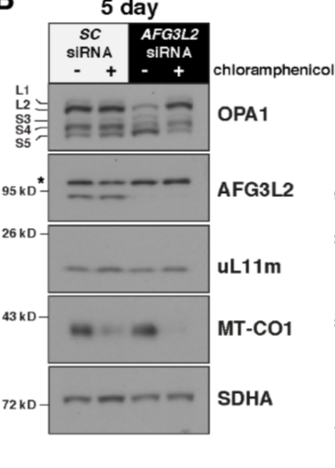 SC siRNA
AFG3L2 siRNA
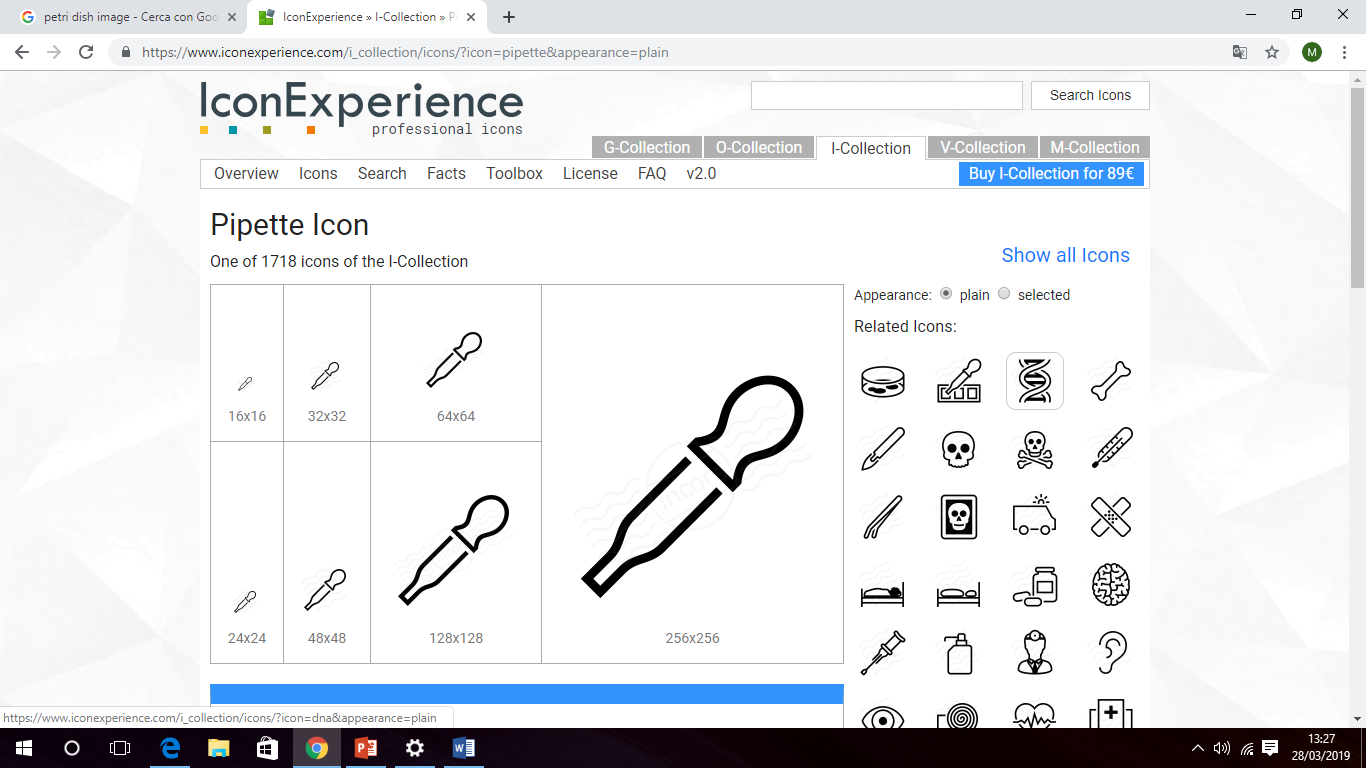 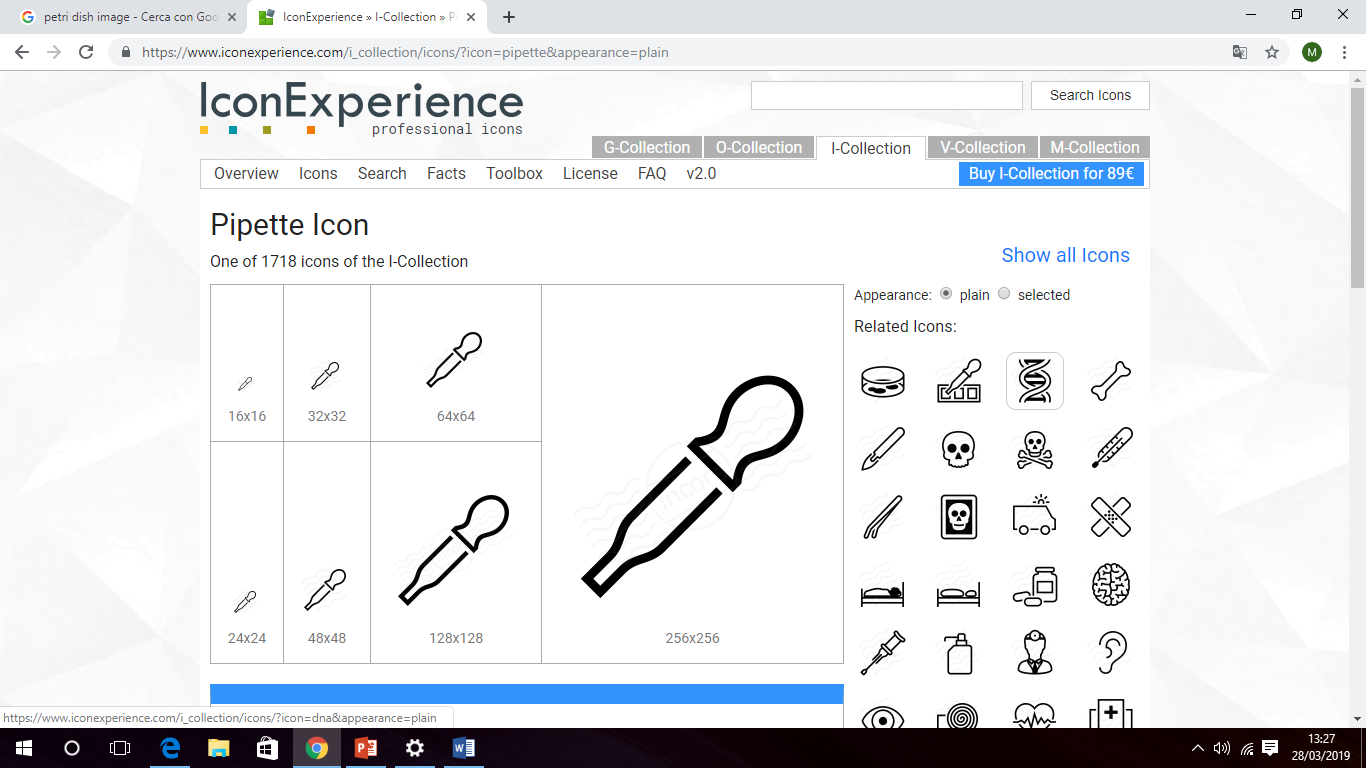 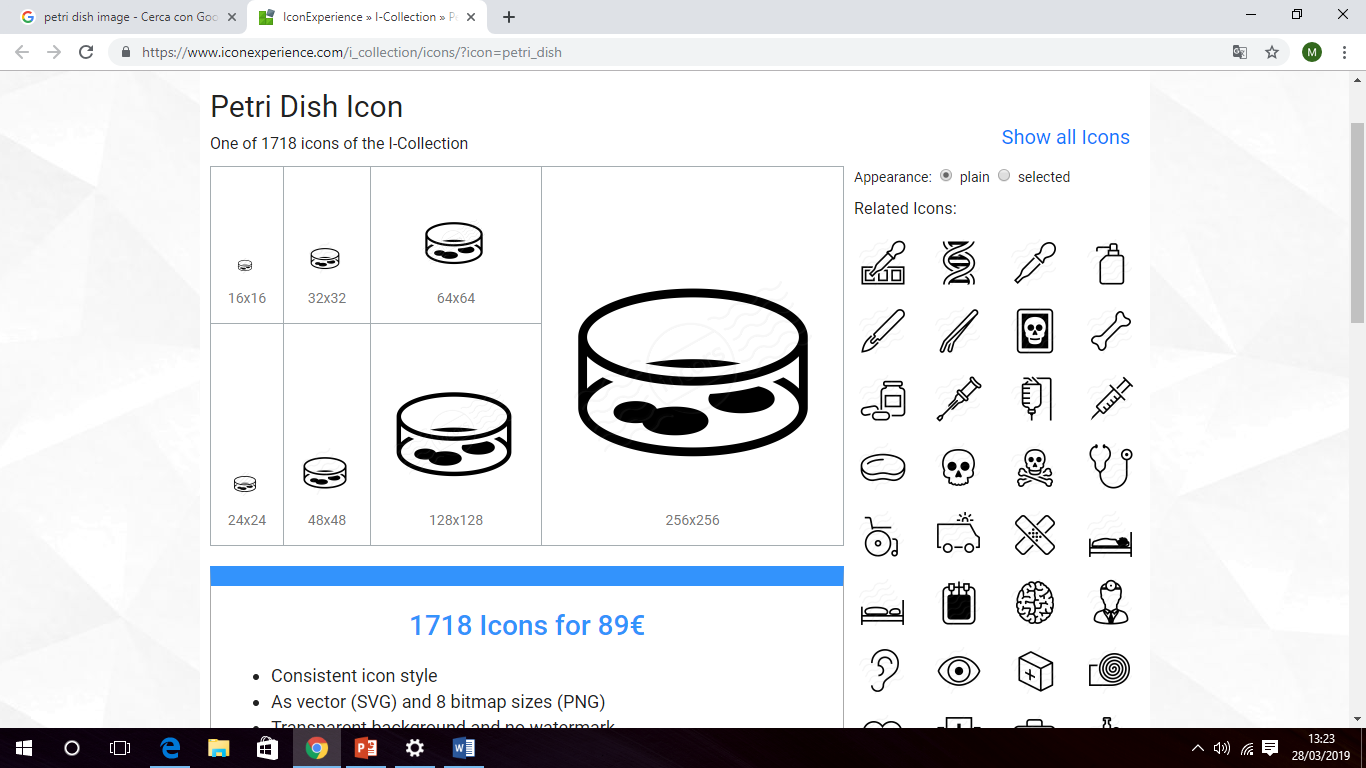 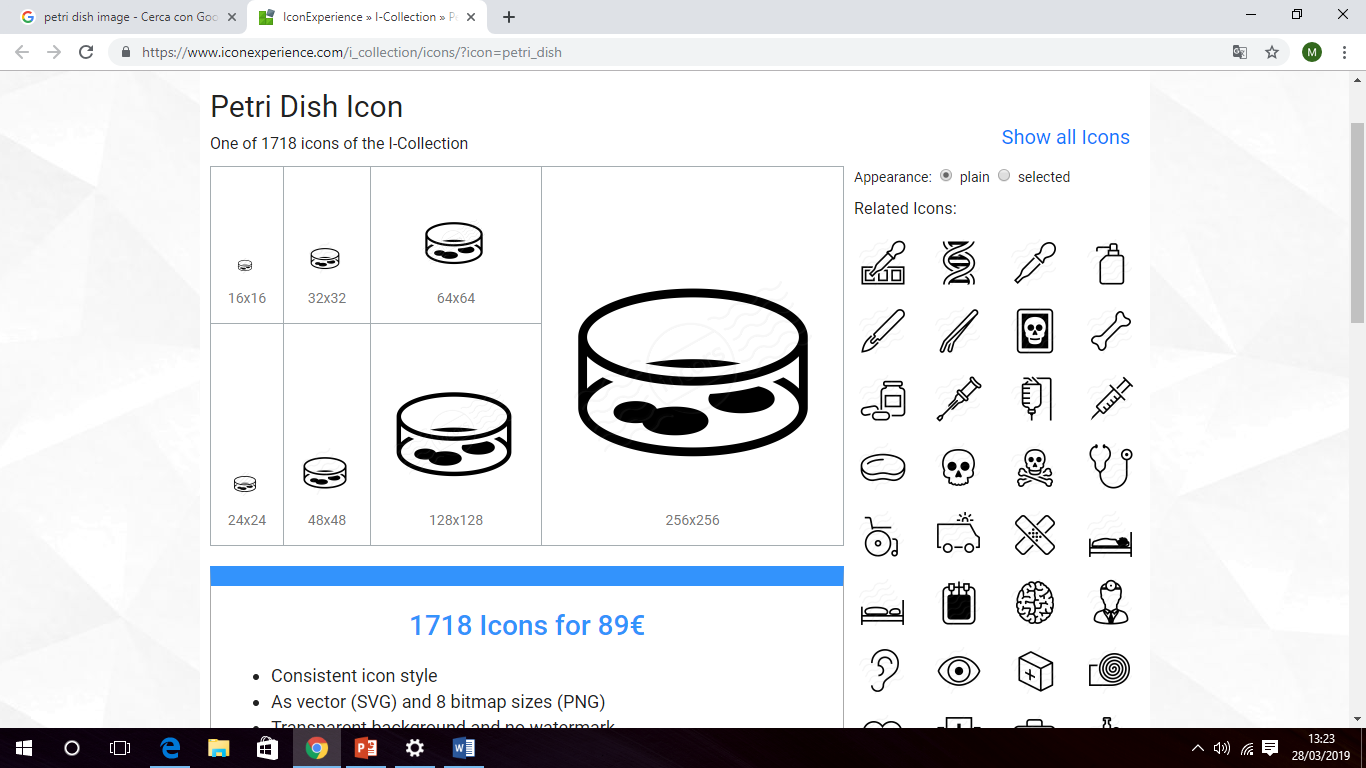 human fibroblasts
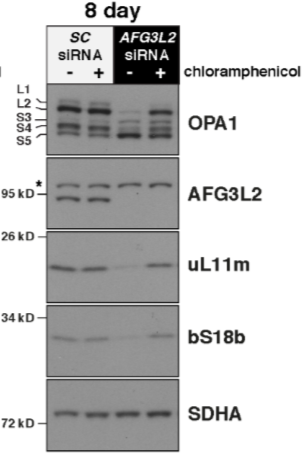 AFG3L2 KD
Robust L-OPA cleavage
Loss of mitochondrial ribosomal proteins
AFG3L2 KD induces L-OPA cleavage 

2. Cloramphenicol treatment 
rescues physiological condition
(Adapted  from Richter et al. , 2019)
2. May other AAA-protease exert similar function on OPA1 balance?
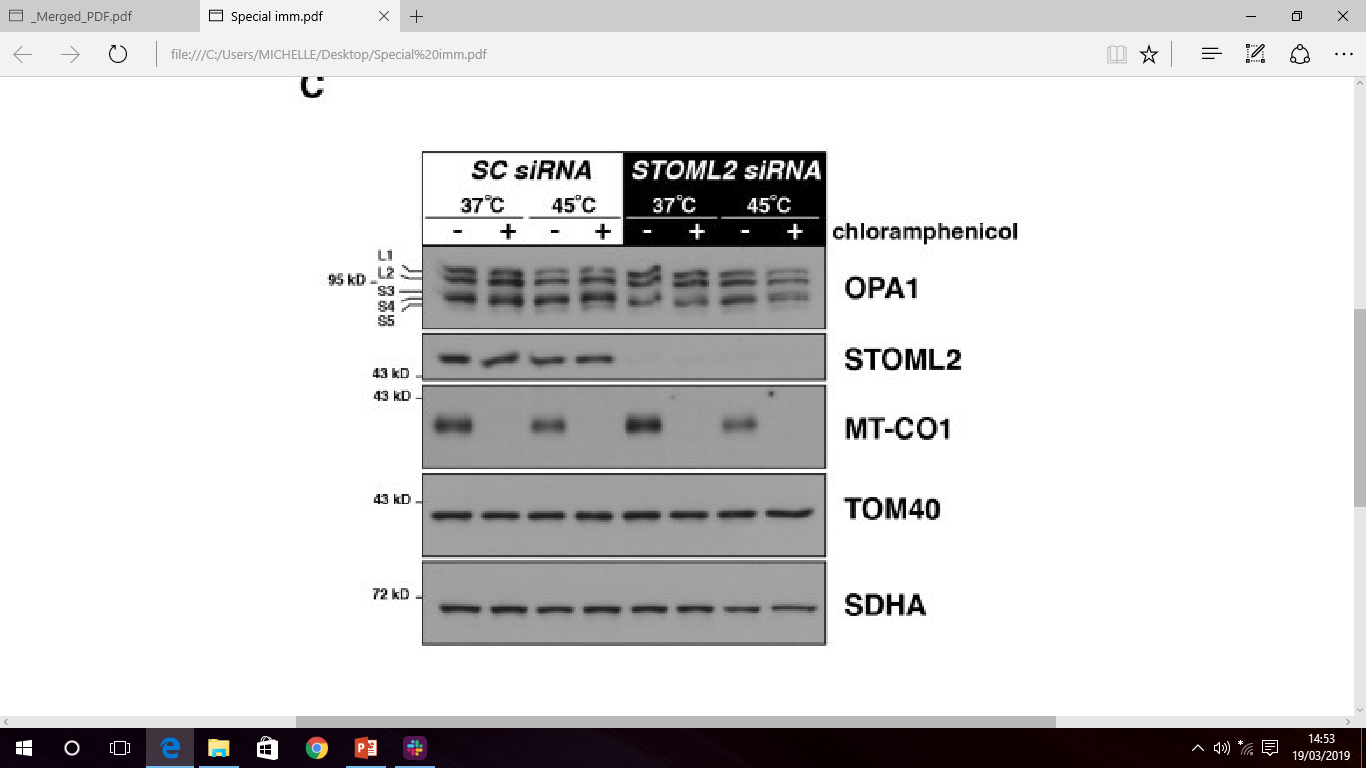 YME1L KO
STOML2 siRNA
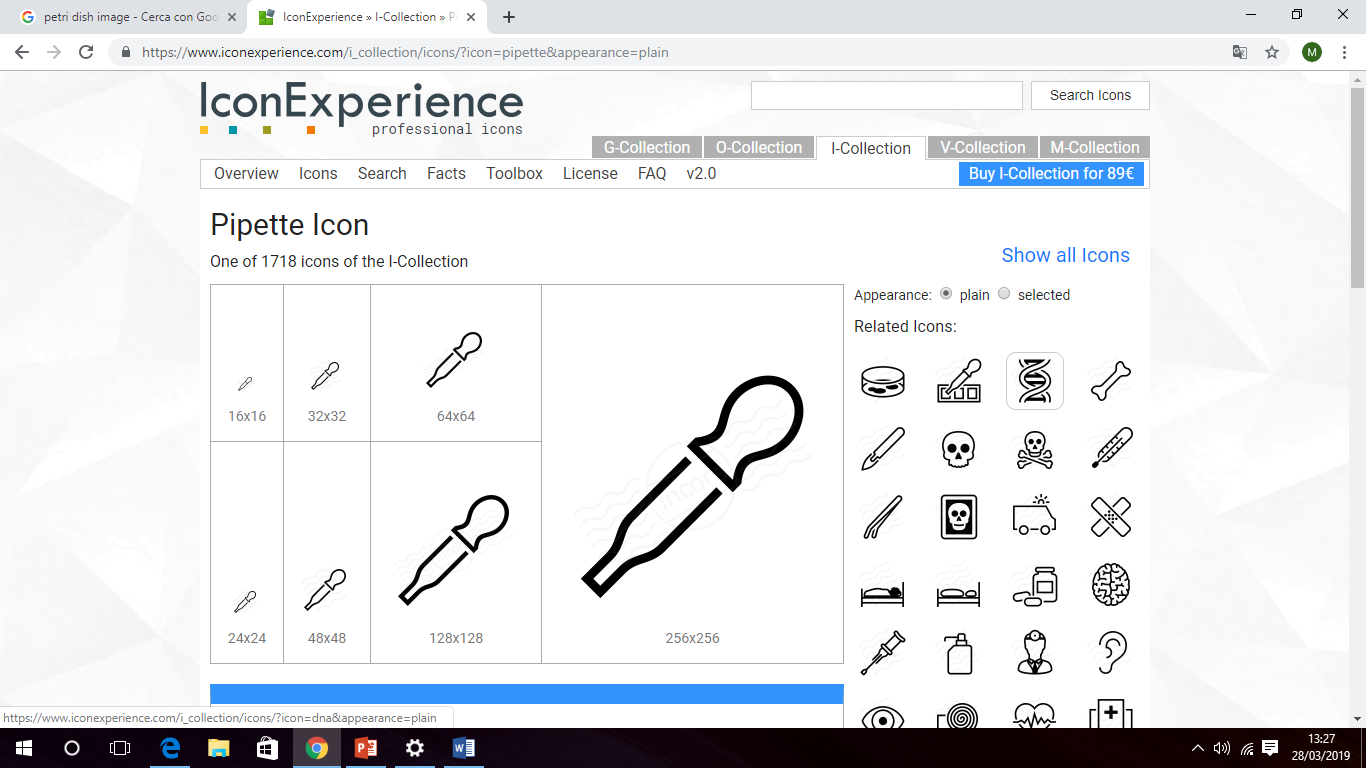 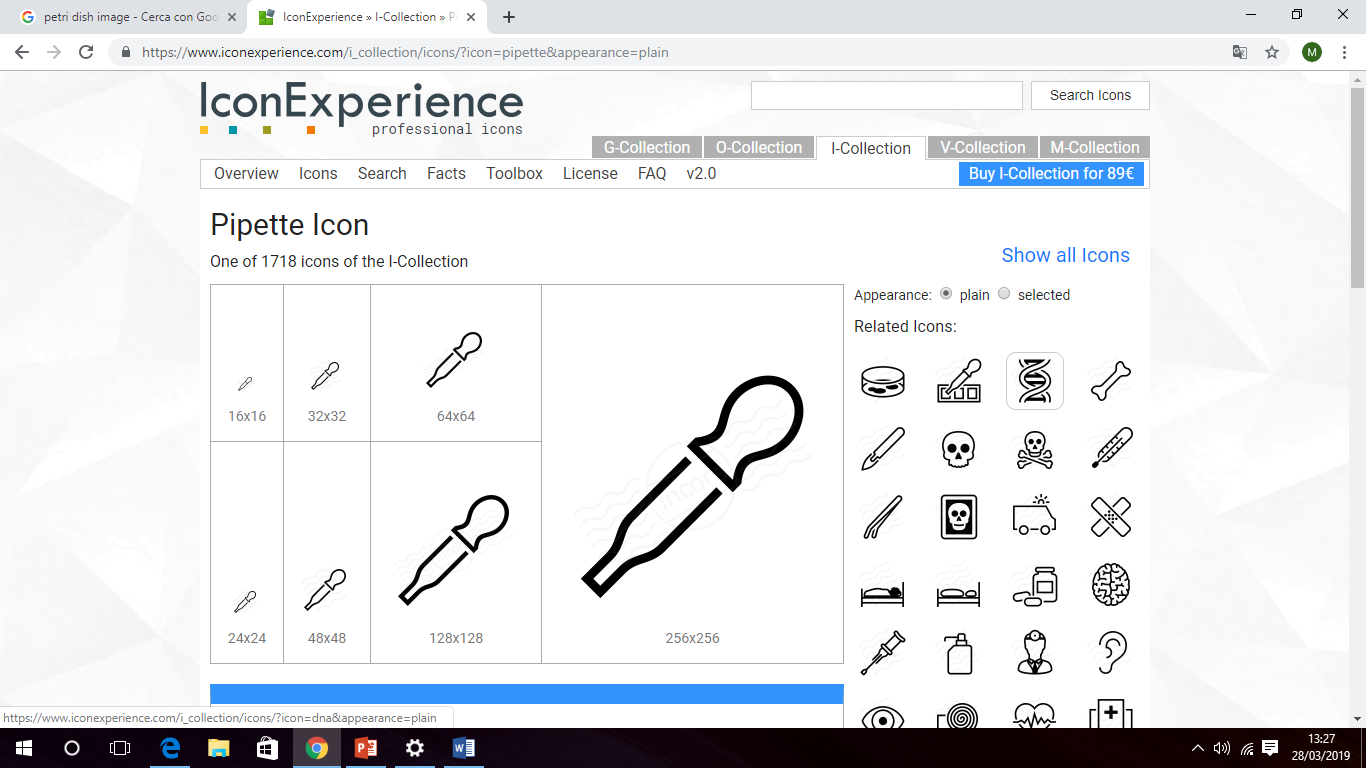 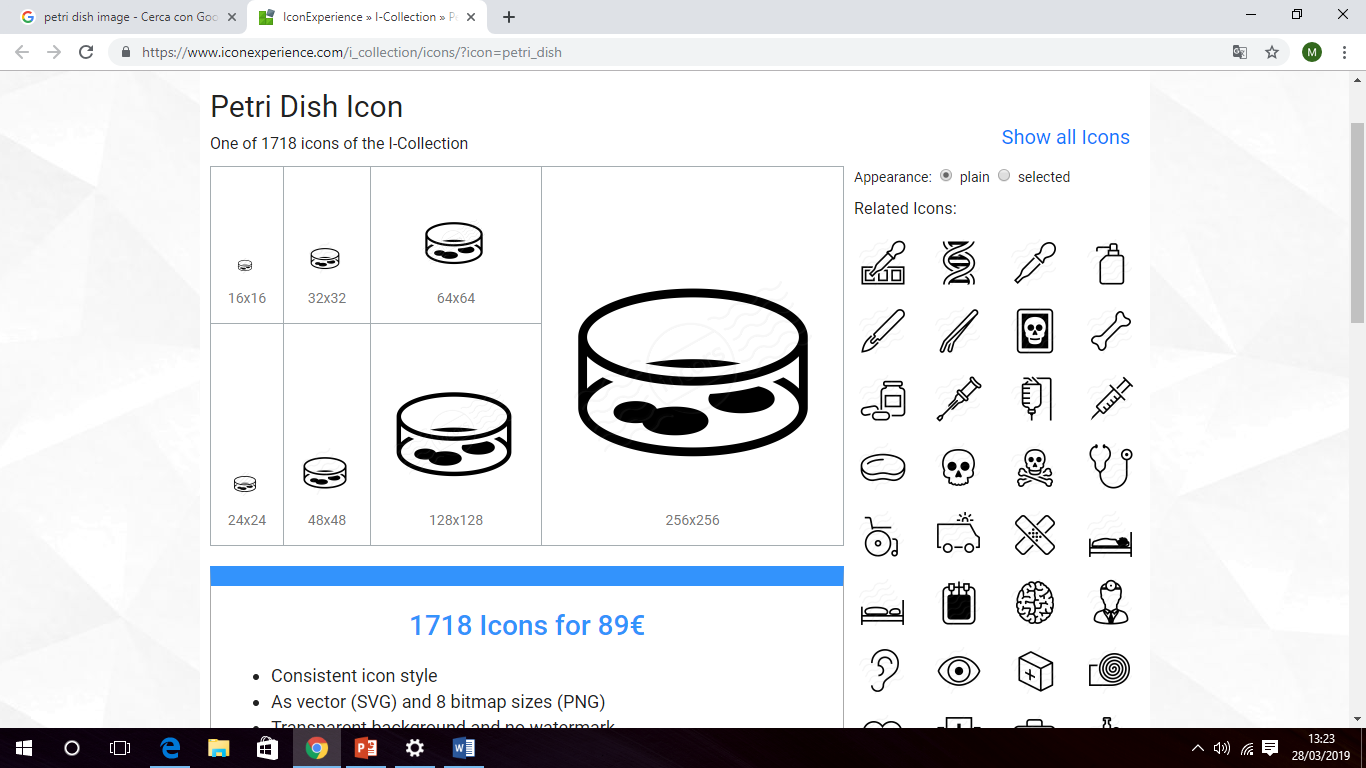 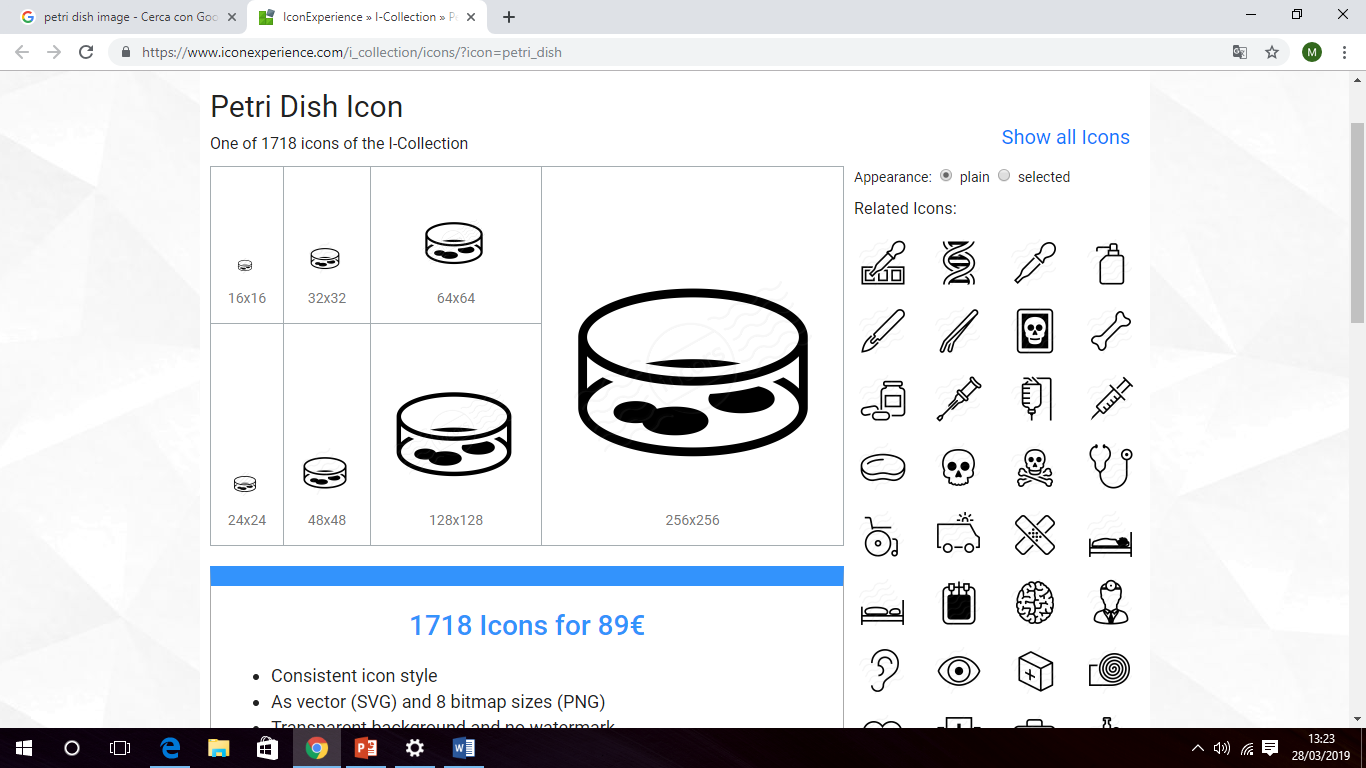 human fibroblasts treated and
grown at 37°C or heat shocked for 4h at 45°C
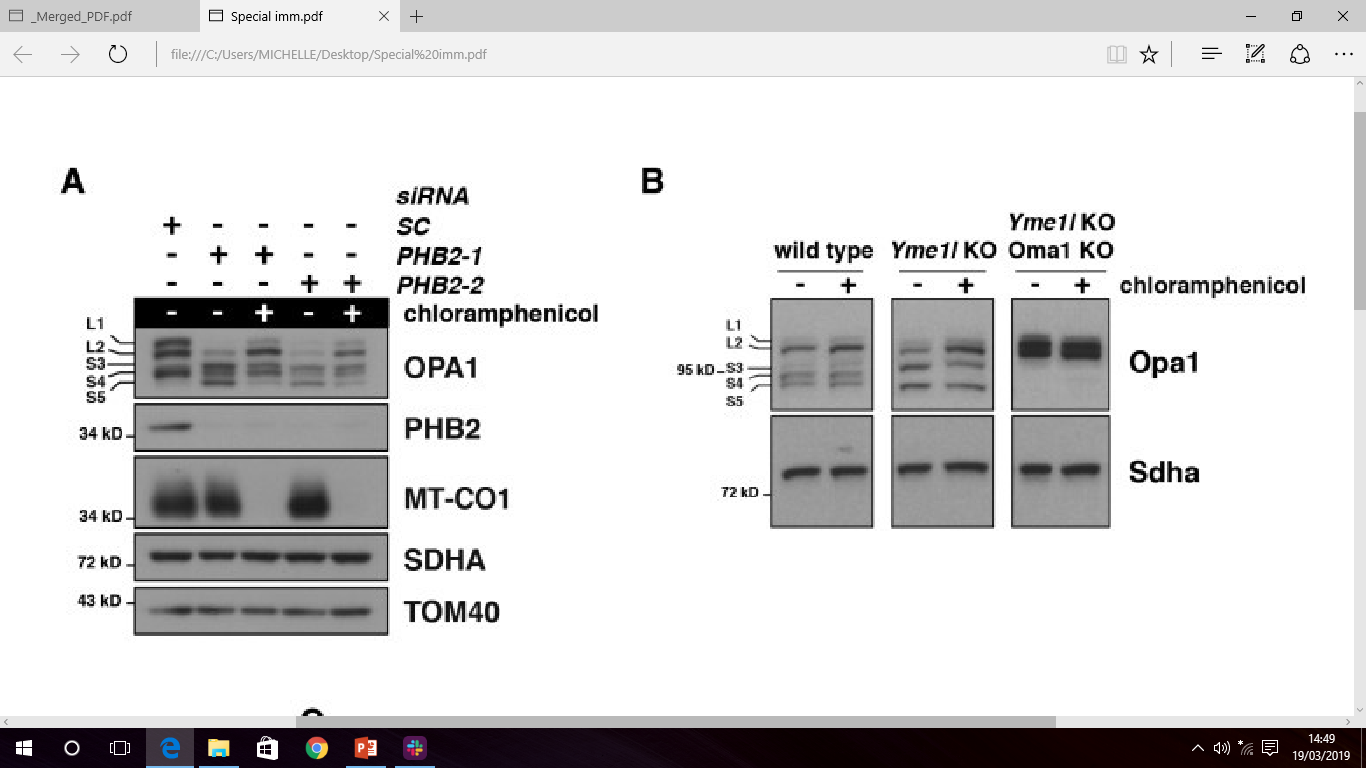 Only OMA1 but neither YME1L, nor its scaffold STOML2, are required for OPA-1 processing
YME1L and STOML2 KO did not induce translation-dependent OPA1 processing
(Adapted from Richter et al. , 2019)
Can all the observed effects be traced back to folding errors alone?
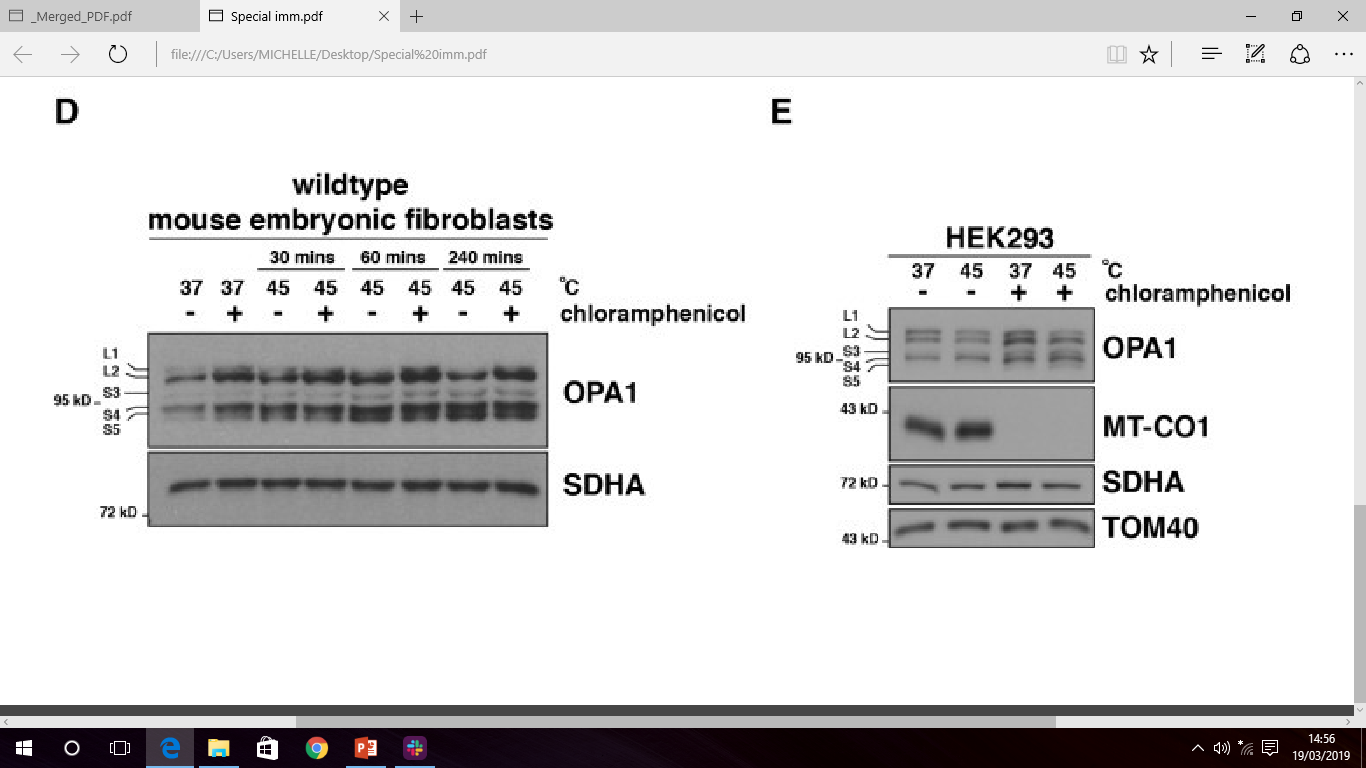 (Adapted  from Richter et al. , 2019)
In a series of control cell lines, including mouse embryonic fibroblasts and HEK293 cell line, a 45°C heat shock for up to 4 hours did not induce OPA1 processing in the presence of a functional AFG3L2
Wrapping things up: Conclusions and Future Perspectives
AFG3L2 could represent: 
A possible target for QC modulation

New therapeutic target for human Mito-related neuronal diseases
OPA1
GTPase
OPA1
CYTOPLASM
L-OPA1
L-OPA1
GTPase
OPA1
S-OPA1
S-OPA1
OMA1
+YME1L
Cleavage
OMA1
S-OPA1
OM
S-OPA1
TOM
L-OPA1
L-OPA1
OM
L-OPA1
L-OPA1
L-OPA1
CYTOPLASM
TOM
IMS
OMA1
S-OPA1
IMS
OMA1
IM
L-OPA1
YME1L
IM
YME1L
Acknowledgements
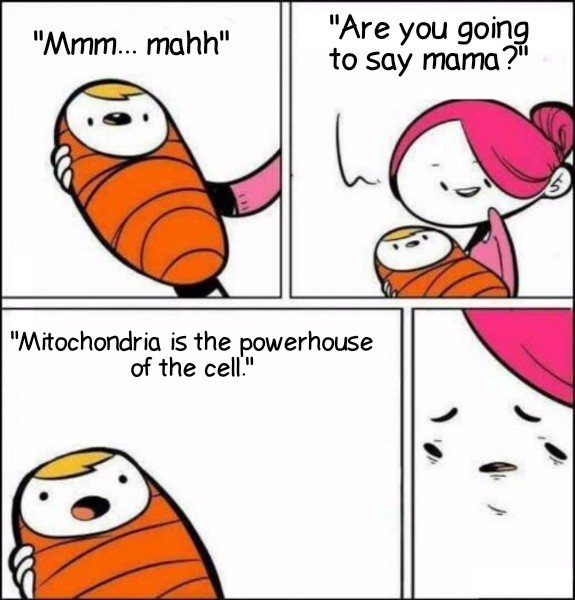 Department of Biomedical, Metabolic and Neuronal Science
University of Modena and Reggio Emilia
Antonietta VilellaResearch associate
Michele Zoli Department director
Institute of Biotechnology-FinMITgroup
Helsingin Yliopisto
Brendan BattersbyResearch director
Uwe RichterResearch associate
Kah YingPhD Student
Valentina CastellerMaster Degree Student
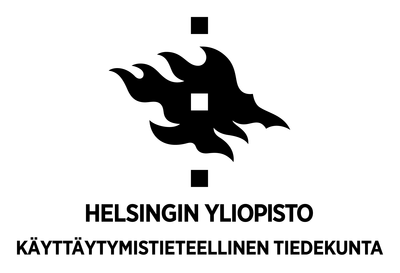 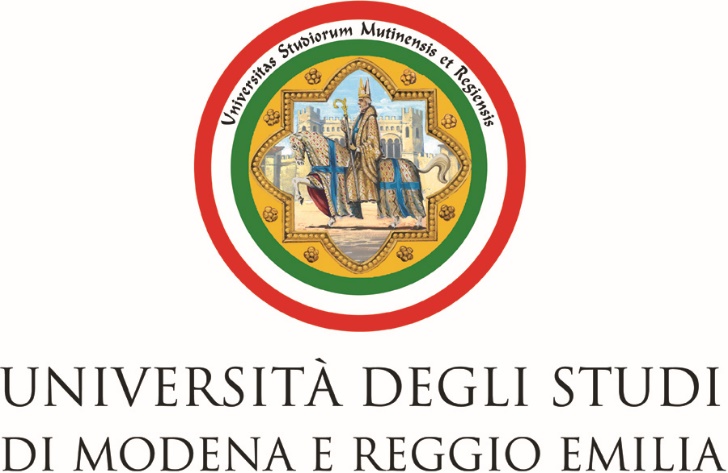